被害
3
2
4
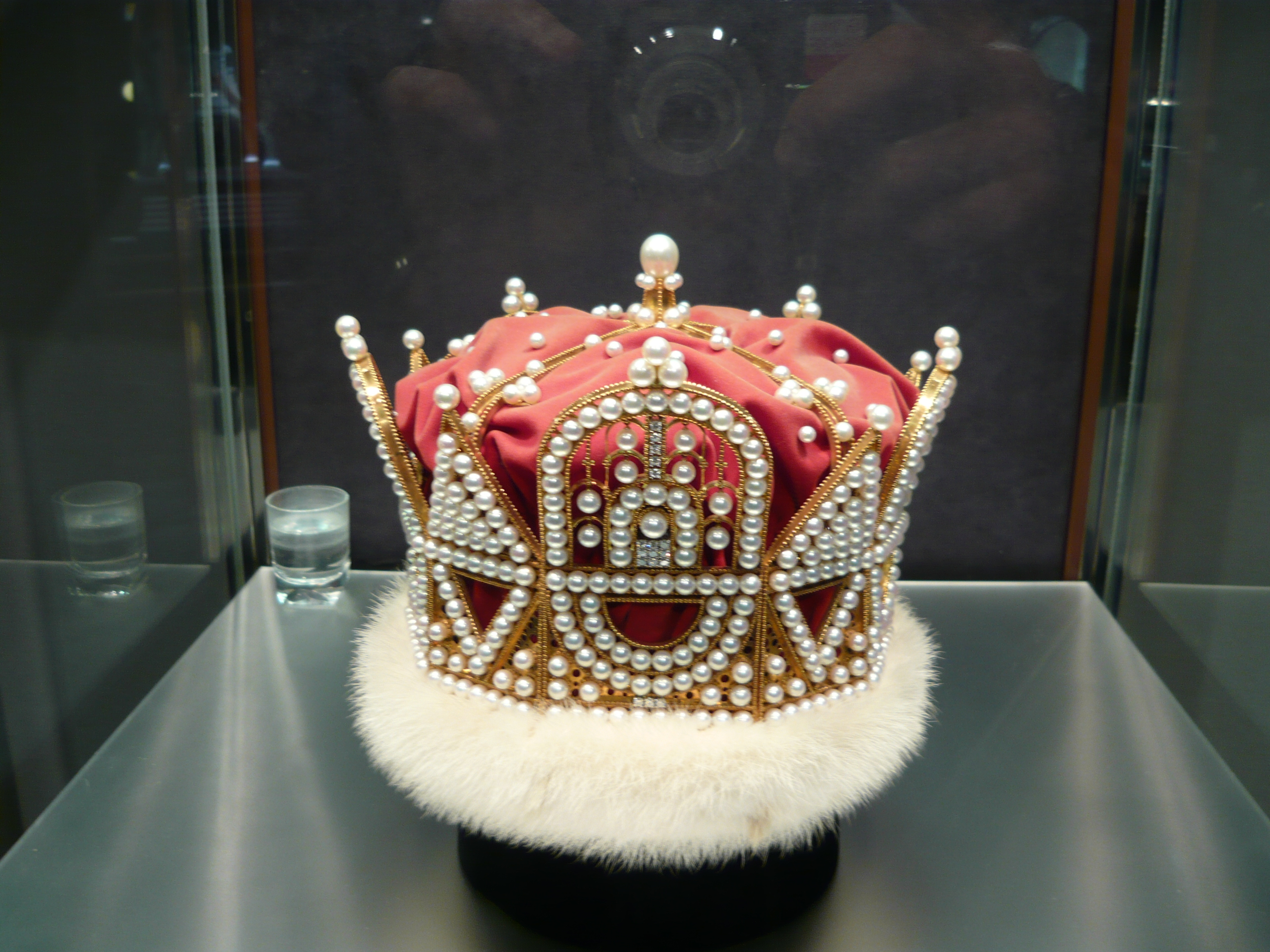 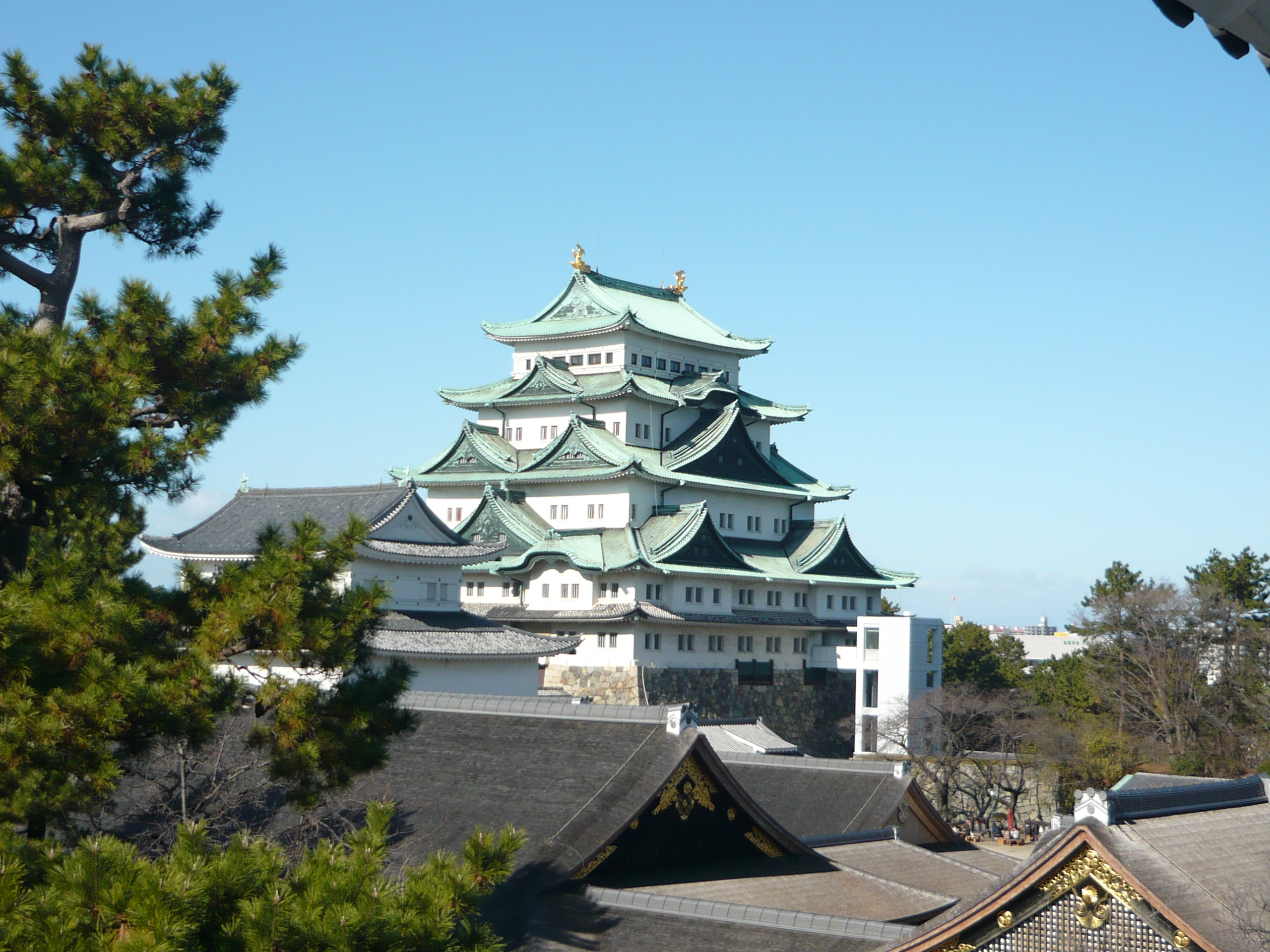 5
1
6
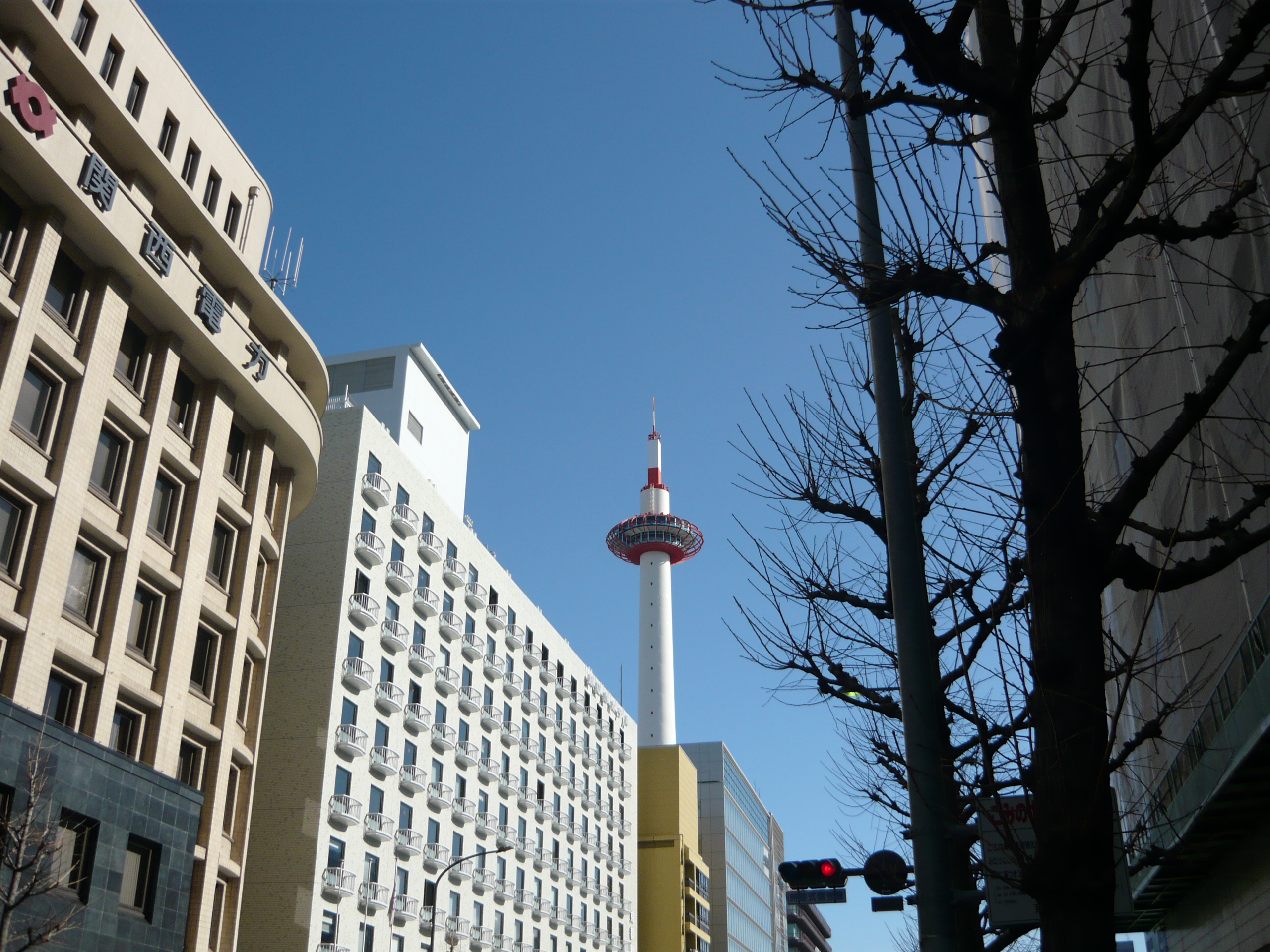 鮮やか
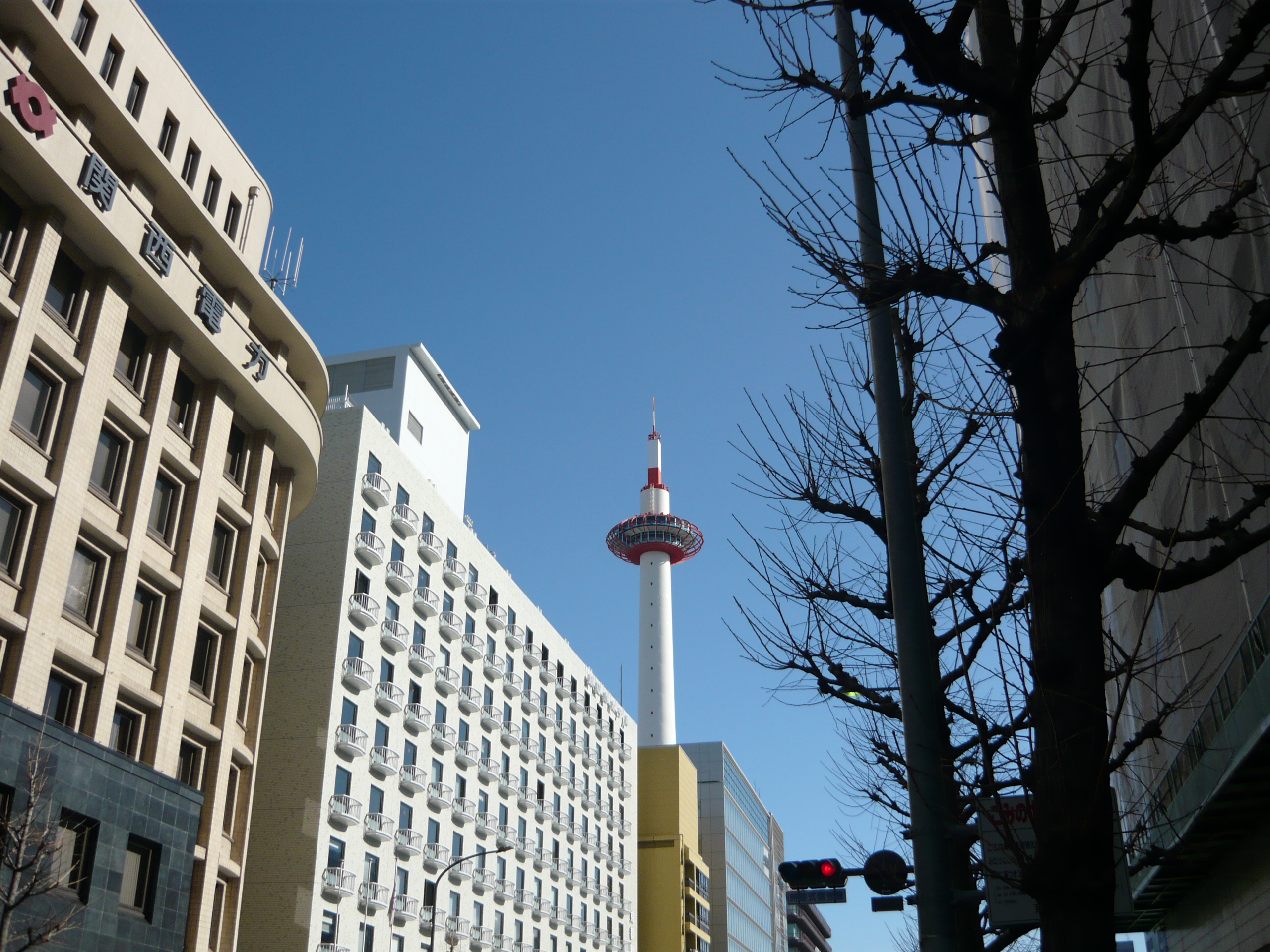 7
8
9
鐘
11
10
落語
12
支払う
静寂
地震
加害
18
輝く
15
16
17
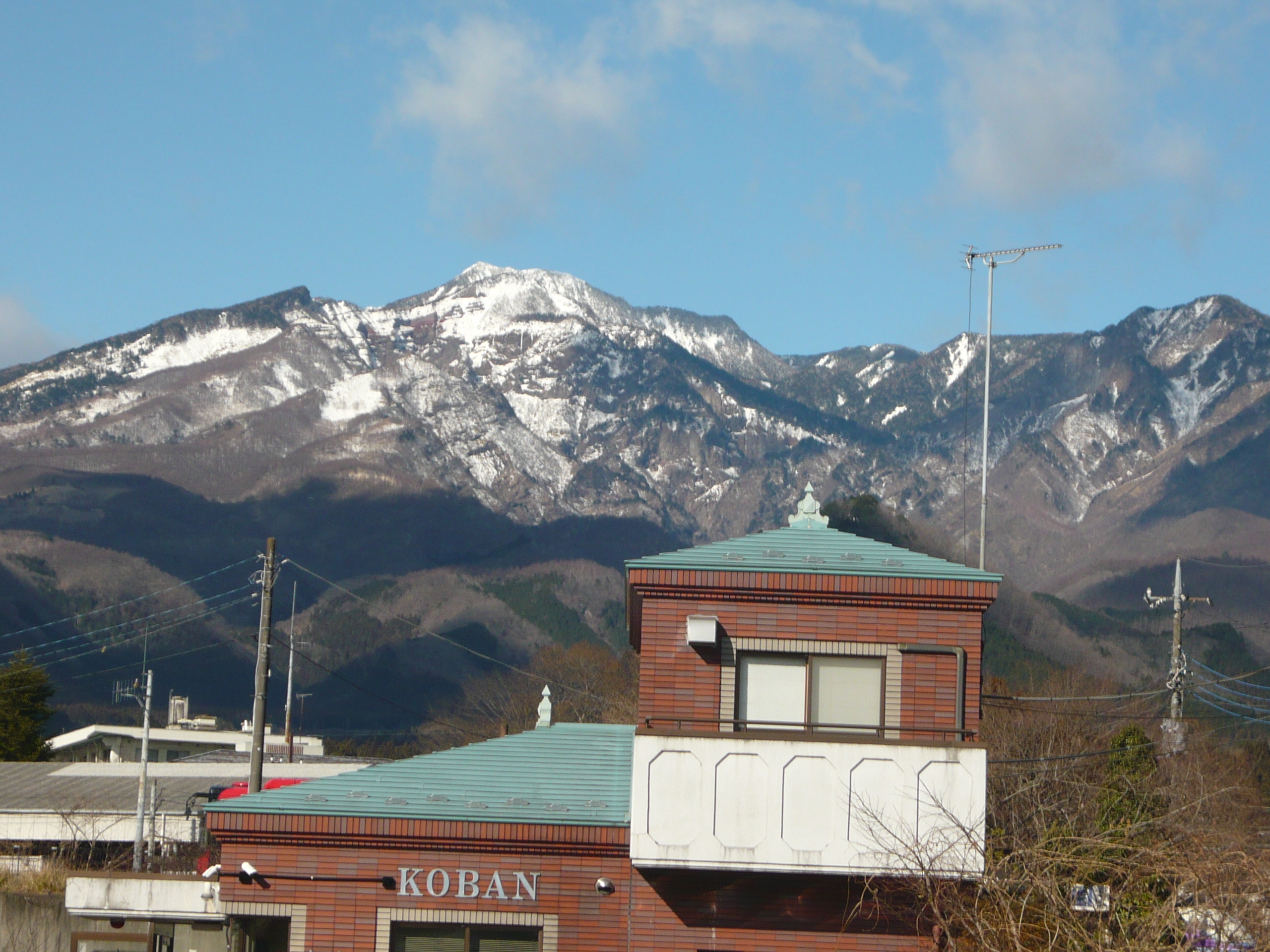 14
吉報
触れる
13
加害
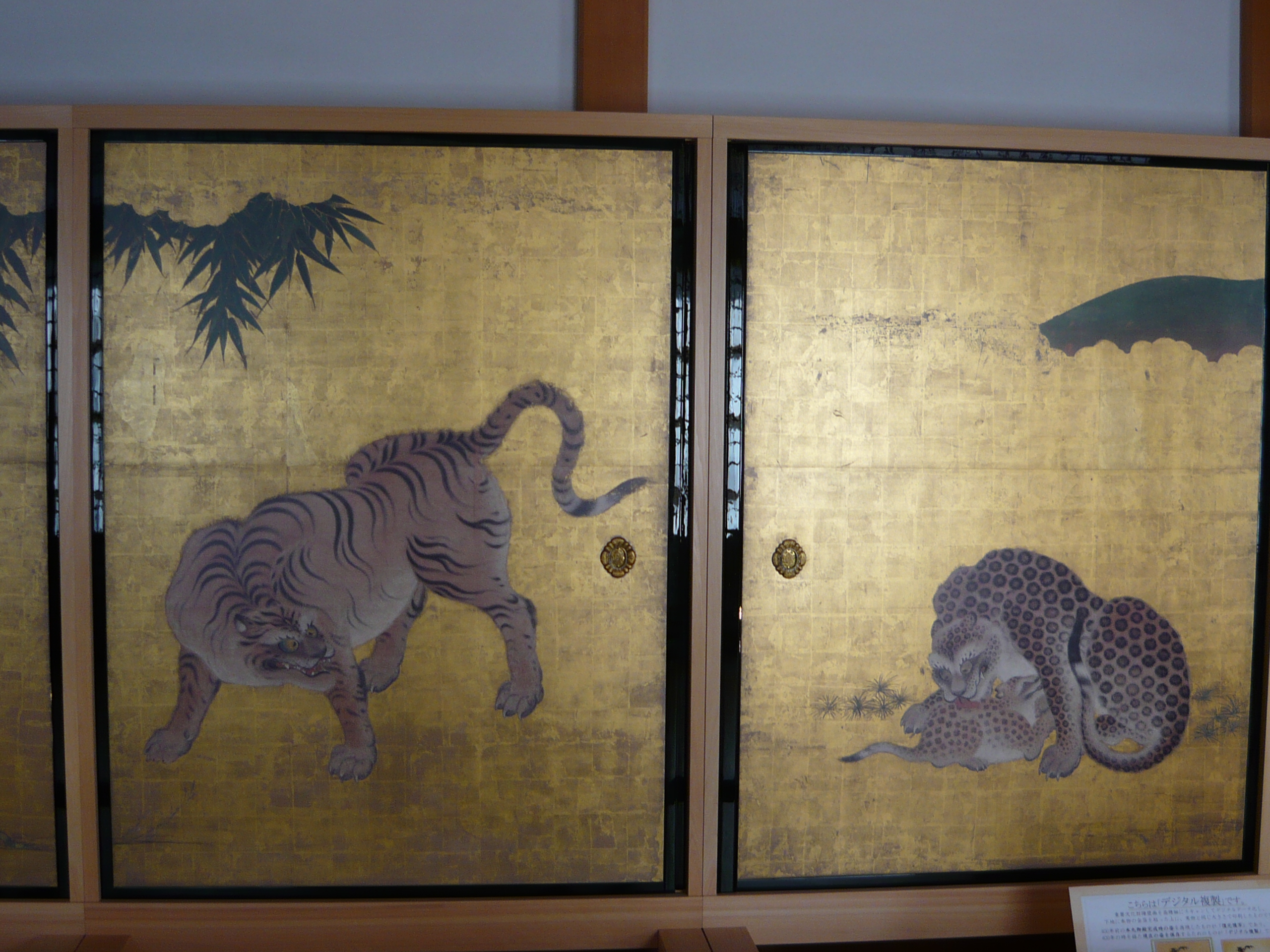 24
静寂
被害
22
23
落語
21
19
20
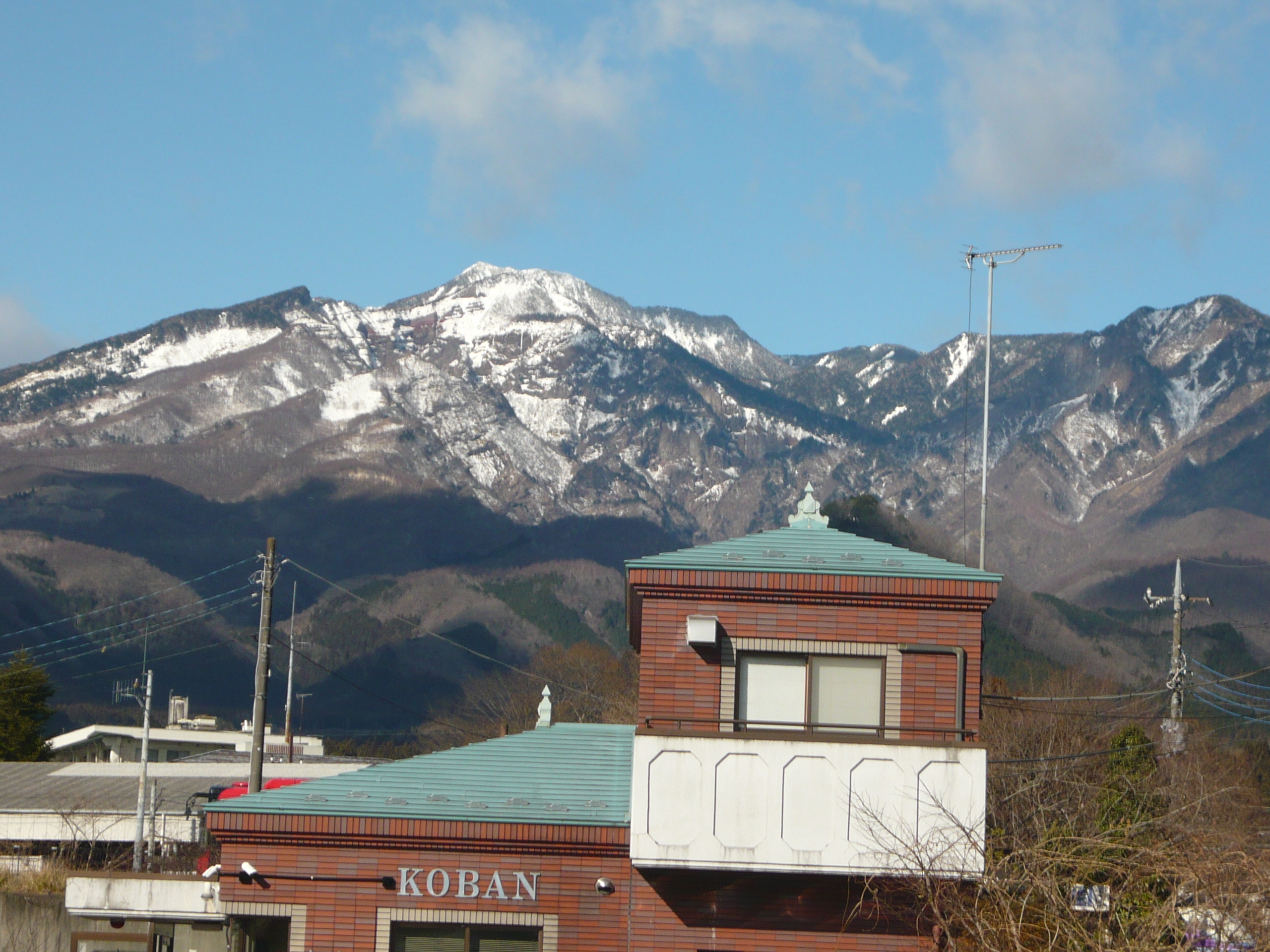 鐘
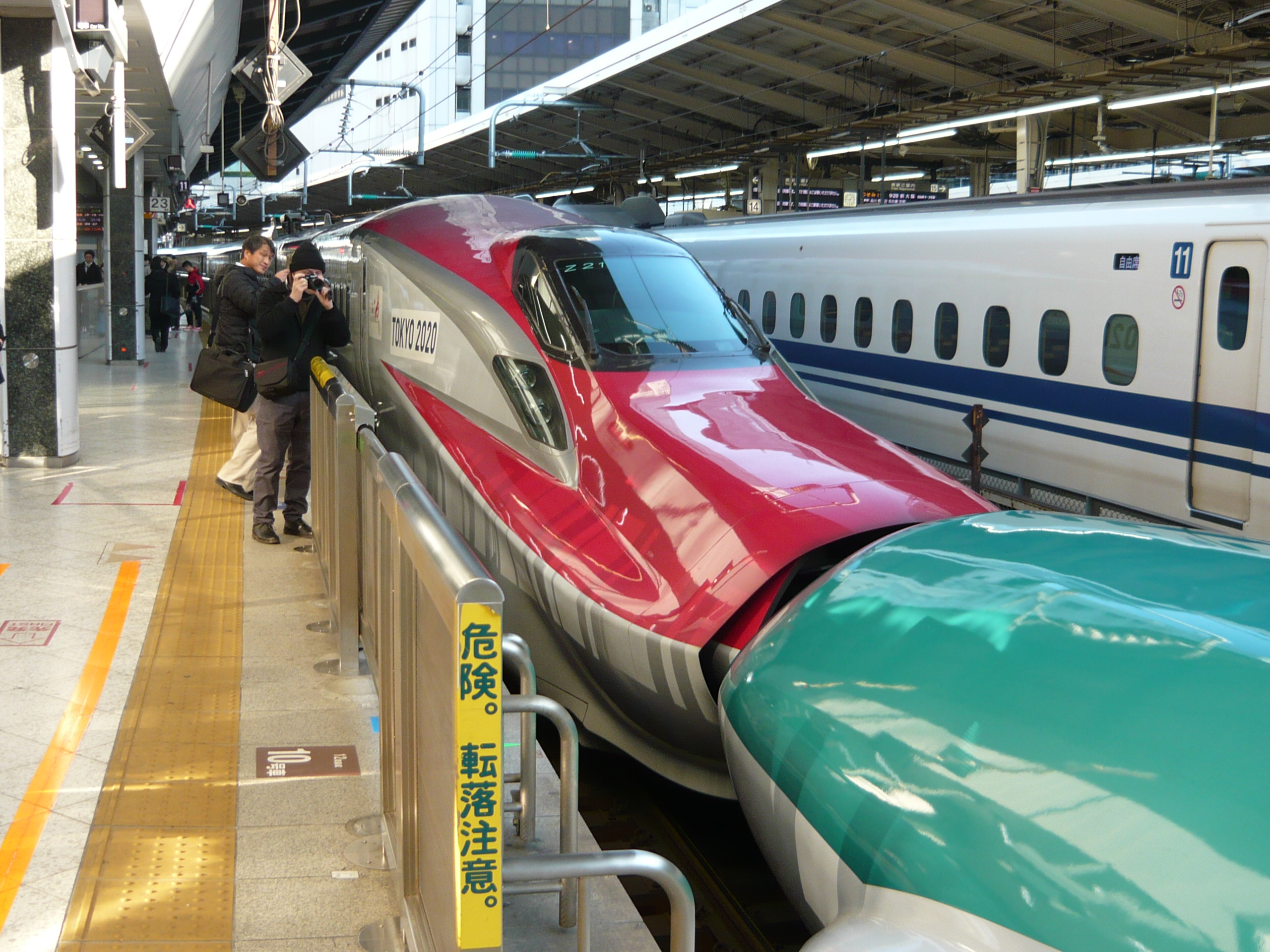 30
29
25
28
寂しい
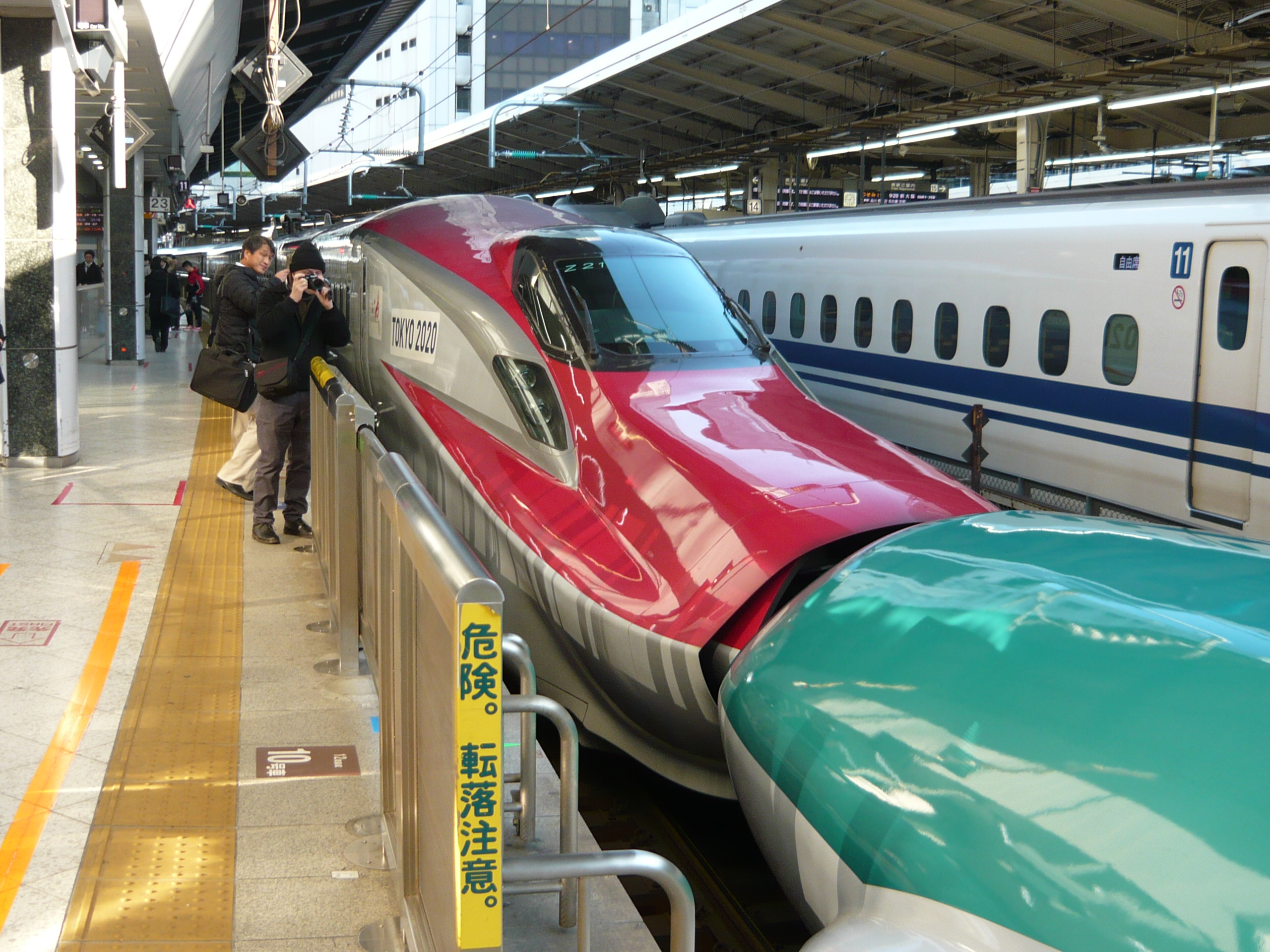 26
27
輝く
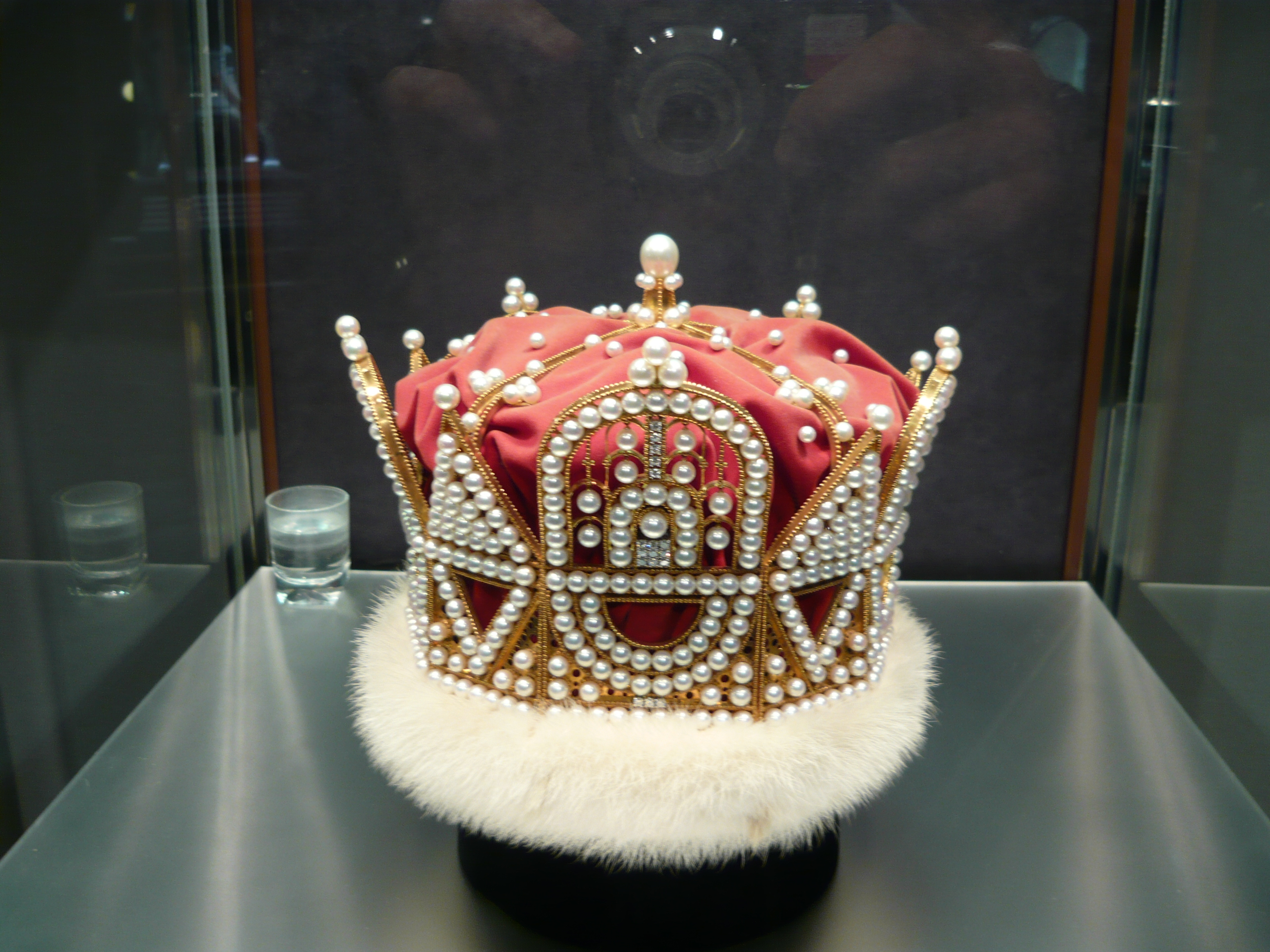 触れる
支払う
36
35
34
吉報
地震
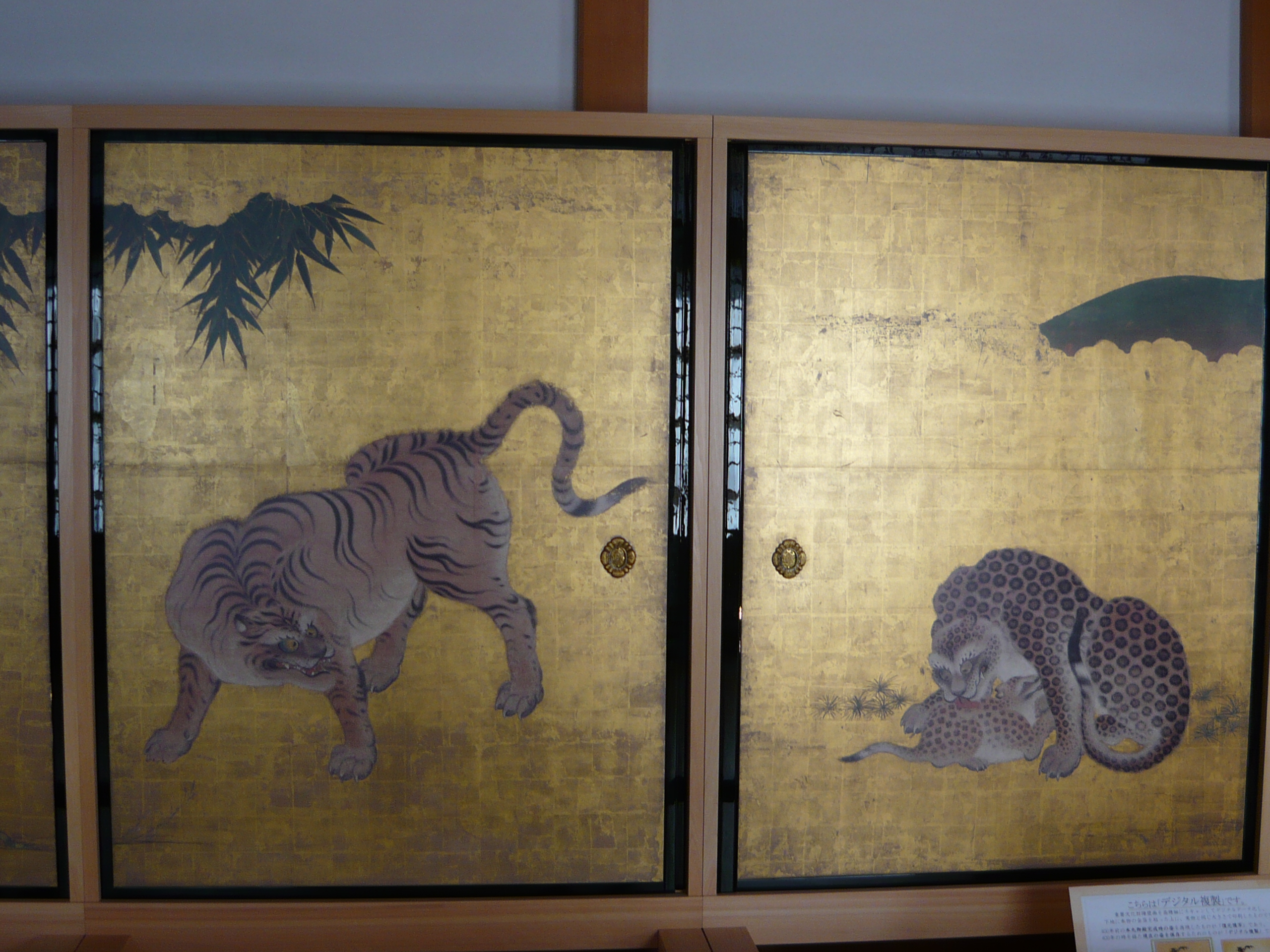 鮮やか
33
32
31
寂しい
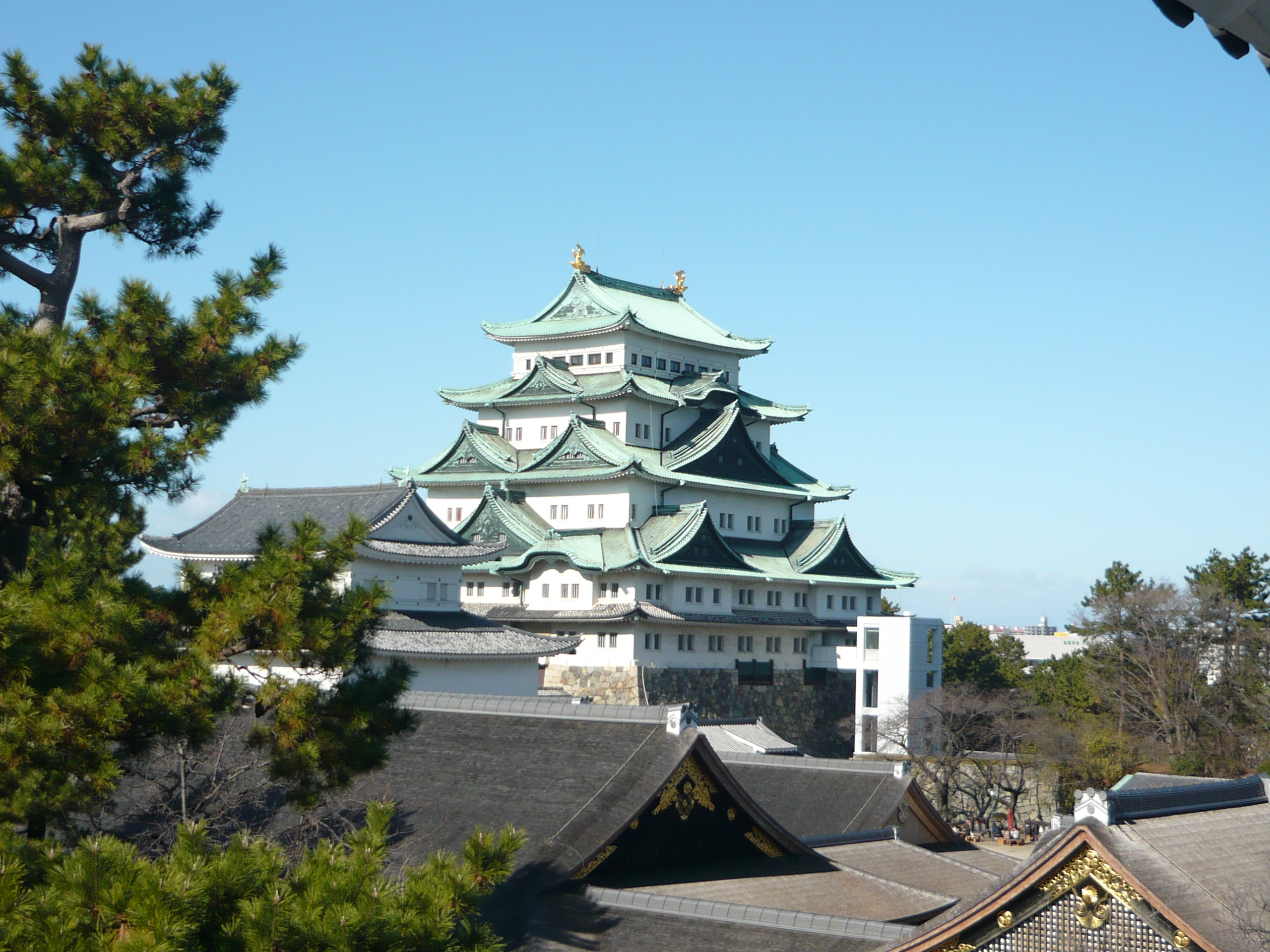